บทที่ 3
ผลิตภัณฑ์และการพยากรณ์ยอดขาย
1
การพัฒนาผลิตภัณฑ์  มี 7 ขั้นตอน
การก่อกำเนิดความคิดใหม่ (Obtaining Ideas)
ความคิดจากบุคคลใดบุคคลหนึ่ง
ความคิดจากคนหลายๆ กลุ่ม ทำให้ได้ข้อมูลที่กว้างมากขึ้น
การกลั่นกรองความคิด (Screening Ideas)
เลือกโดยหน่วยงานวิจัยและพัฒนา (Research and Development ; R&D)
ความคลาดเคลื่อนในการตัดสินใจ
เลือกความคิดที่ไม่เหมาะสม (Go Error)
ไม่เลือกความคิดที่เหมาะสม (Drop Error)
2
การพัฒนาผลิตภัณฑ์ (ต่อ)
การประเมินทางเทคนิค (Technical Evaluating)
การประเมินทางการตลาด (Market Evaluation)
การตัดสินใจ (Final Decision)
ทำการผลิต (Getting into Production)
นำผลิตภัณฑ์ออกสู่ตลาด (Introduction to the Market)
3
Maturity
Decline
Growth
Demand
Introduction
Time
3.1 วัฏจักรชีวิตของผลิตภัณฑ์ (Product Life Cycle)
4
Product  Life  Cycle
ช่วงแนะนำผลิตภัณฑ์ (Product Introduction)
ยอดขายอยู่ในเกณฑ์ต่ำ อัตราการเพิ่มไม่มากนัก
ควรมีนโยบายในการแนะนำสินค้าในรูปแบบต่างๆ
ช่วงตลาดเจริญเติบโต (Market Growth)
ยอดขายเพิ่มขึ้นอย่างรวดเร็ว แนวโน้มความต้องการเพิ่มขึ้น
มีการปรับปรุงสินค้าและลดค่าใช้จ่ายในการผลิต
5
Product  Life  Cycle (ต่อ)
ช่วงตลาดอิ่มตัว (Market  Maturity)
ยอดขายเพิ่มในอัตราน้อยลงจนกระทั่งคงที่ 
ต้องเปลี่ยนแปลงผลิตภัณฑ์  ทำให้ต้นทุนการผลิตเพิ่มขึ้น
เมื่อถึงจุดอิ่มตัวจริงๆ ความต้องการจะลดลงเรื่อยๆ
ช่วงยอดขายลดลง (Sales  Decline)
ยอดขายลดลงอย่างรวดเร็ว ลูกค้าหมดความนิยม
องค์กรต้องพัฒนาผลิตภัณฑ์ใหม่มาแทน
6
การพยากรณ์ยอดขาย (Sale  Forecasting)
ทำนายยอดขายผลิตภัณฑ์ที่คาดว่าจะเป็นความต้องการของลูกค้า
ช่วยในการวางแผนจัดเตรียมทรัพยากรต่างๆที่ใช้ในการผลิต
เพื่อเตรียมกำลังการผลิตให้เหมาะสม
เป็นการวางแผนร่วมกันของกิจกรรมจากหน่วยงานต่างๆ ได้แก่ ฝ่ายบุคคล ฝ่ายจัดซื้อ ฝ่ายการเงิน เป็นต้น
7
องค์ประกอบของการพยากรณ์ที่ดี
ควรมีกำหนดช่วงเวลาที่เหมาะสม (Time  Horizon)
ควรเลือกเทคนิค หรือวิธีการที่ให้ความเที่ยงตรงมากที่สุด เพื่อให้เกิดความคลาดเคลื่อนน้อยที่สุด
ควรมีการกำหนดหน่วยที่จะทำการพยากรณ์ เช่น เชิงปริมาณเป็นหน่วยเงิน จำนวนชิ้น พื้นที่ เป็นต้น
ควรเลือกเทคนิคที่ใช้งานง่าย (Simple) และเหมาะสม (appropriate)
8
ขั้นตอนในการพยากรณ์
กำหนดจุดประสงค์ในการพยากรณ์ เพื่อเลือกเทคนิคที่เหมาะสม
สร้างช่วงเวลาที่จะทำการพยากรณ์ให้เหมาะสม
เลือกเทคนิคที่ใช้ในการพยากรณ์
รวบรวมและวิเคราะห์ข้อมูลในอดีต รวมทั้งข้อสันนิษฐานที่เกี่ยวข้อง
ทำการพยากรณ์
แสดงผลการพยากรณ์    พิจารณาความคลาดเคลื่อน (Error) ที่เกิดขึ้น อาจต้องเก็บข้อมูลเพิ่มหรือเลือกเทคนิคใหม่
9
ประเภทของการพยากรณ์
การพยากรณ์เชิงคุณภาพ (Qualitative Forecasting)
จากความคิดเห็นของบุคคลต่างๆ (Judgment)
ใช้กับกรณีที่ผู้พยากรณ์ต้องการพยากรณ์ในระยะเวลาจำกัด
อาจเกิความเอนเอียงได้ (Bias)
ได้แก่  ความคิดเห็นจากผู้บริหาร  การสำรวจลูกค้า ความคิดเห็นจากพนักงานขาย ความคิดเห็นจากผู้เชี่ยวชาญ
10
ประเภทของการพยากรณ์
การพยากรณ์เชิงปริมาณ (Quantitative Forecasting)
อาศัยข้อมูลหรือตัวเลขในอดีตจนถึงปัจจุบันเพื่อใช้ในการสร้างตัวแบบ
แบ่งได้เป็น 3 กลุ่ม
ตัวแบบอนุกรมเวลา (Time Series Model)
ตัวแบบเหตุผล (Causal Model)
ตัวแบบจำลองปัญหา (Simulation Model)
11
การพยากรณ์เชิงคุณภาพ
ความคิดเห็นจากผู้บริหาร (Executive Opinions)
การวางแผนระยะยาว
ความคิดเห็นจากพนักงานขาย (Opinions of Sales Staff)
เนื่องจากผู้ขายติดต่อกับลูกค้าโดยตรง
การสำรวจลูกค้า (Customer Survey)
ใช้การสุ่มตัวอย่าง เที่ยงตรง ค่าใช้จ่ายสูง  ใช้เวลานาน
การสำรวจผู้เชี่ยวชาญ (Opinions of Experts) 
วิธีที่ใช้กันอย่างแพร่หลาย “เดลฟาย” (Delphi Method)
เหมาะกับการพยากรณ์เทคโนโลยี (Technology Forecasting)
12
ตัวแบบอนุกรมเวลา
ใช้ข้อมูลที่รวบรวมมาจากอดีตในคาบเวลา (Time Period) ต่างๆ ตามลำดับเวลา
การพยากรณ์มีผลมาจากองค์ประกอบย่อย 4 ชนิด ได้แก่
แนวโน้ม (Trend) ::: การเปลี่ยนแปลงขึ้น หรือลงในระยะยาว
ฤดูกาล (Seasonality) ::: การเปลี่ยนแปลงในระยะสั้นที่มีผลจากปัจจัยต่างๆ มีรูปแบบเดิมในทุกๆ ปี
วัฎจักร (Cycles) ::: การเปลี่ยนแปลงขึ้นหรือลงที่มีรูปแบบเหมือนเดิมในช่วงเวลามากกว่า 1 ปี
เหตุเหนือความคาดหมาย (Irregular) ::: การเปลี่ยนแปลงขึ้นลงในระยะเวลาสั้นๆ อย่างไม่แน่นอน
13
กราฟของค่าพยากรณ์ที่มีผลมาจากองค์ประกอบย่อย
(ก)  แบบแนวระดับ
(ข)  แบบแนวโน้ม
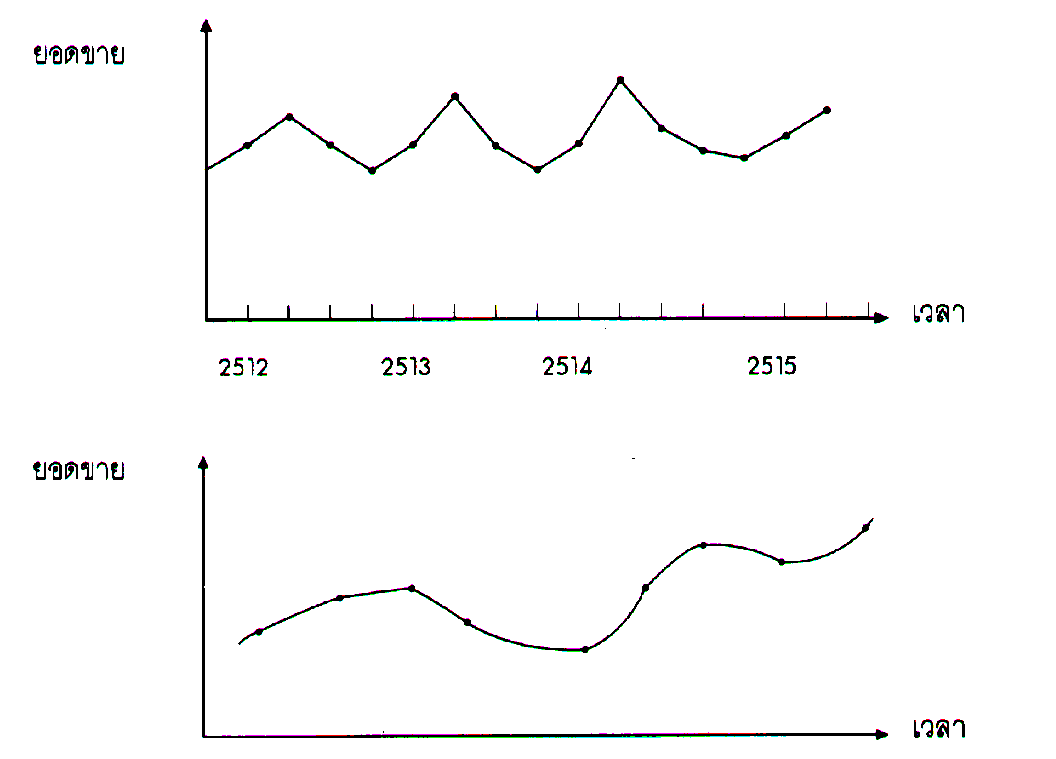 (ค)  แบบฤดูกาล
(ง)  แบบวัฏจักร
14
การเลือกวิธีการหรือเทคนิคในการพยากรณ์
ช่วงเวลาที่จะพยากรณ์ (Forecast  Time  Horizon)
ข้อมูลที่สามารถหาได้ (Data  Availability)
งบประมาณสำหรับการพยากรณ์ (Forecasting Budget)
บุคลากรที่มีอยู่ (Availability of Qualified Personnel)

เทคนิค :::: การหาค่าเฉลี่ย (Averaging)
เพื่อลดความคลาดเคลื่อนที่จะเกิดขึ้นกับการพยากรณ์
15
การพยากรณ์แบบนาอีฟ ( Naive Forecast )
ค่าพยากรณ์มีค่าเท่ากับค่ายอดขายจริงคาบที่แล้ว
ข้อดี ::: เร็ว ค่าใช้จ่ายต่ำ ใช้งานง่าย
ข้อเสีย ::: ความเที่ยงตรงต่ำ
ใช้กับองค์ประกอบย่อยของฤดูกาลและแนวโน้มได้
16
2. การพยากรณ์วิธีค่าเฉลี่ยเคลื่อนที่แบบธรรมดา (Simple  Moving  Average)
ยอดขายไม่มีการเปลี่ยนแปลงขึ้นหรือลงอย่างรวดเร็ว
ไม่มีผลของฤดูกาลมาเกี่ยวข้อง
นำข้อมูลในอดีต n ค่ามาเฉลี่ยเพื่อเป็นค่าพยากรณ์ในคาบต่อไป

Ft  =  (At-1 + A2-1 + A3-1 + … + An-1 ) / n

เมื่อ  	Ft   =  ค่าพยากรณ์ยอดขายที่คาบ t
			n    =  จำนวนคาบที่จะทำการเฉลี่ย
			At-1 =  ยอดขายจริงในคาบที่ t-1
17
ตย.3.1
18
ตย.3.1  การหาค่าพยากรณ์โดยวิธีค่าเฉลี่ยเคลื่อนที่
19
การเลือกจำนวนคาบ  ( n )
จำนวนคาบมาก :::  สนใจผลของข้อมูลในอดีตมาก
กรณีข้อมูลมีแนวโน้ม ::: ถ้าจำนวนคาบน้อยจะได้ค่าพยากรณ์ที่มีการแกว่งมากกว่าการใช้จำนวนคาบมาก
ถ้าใช้จำนวนคาบมาก ส่งผลให้ค่าพยากรณ์ไม่แสดงแนวโน้ม
20
การพยากรณ์วิธีค่าเฉลี่ยเคลื่อนที่แบบถ่วงน้ำหนัก( Weighted Moving Average )
ข้อมูลที่เพิ่งจะเกิดขึ้นจะให้น้ำหนักมาก ส่วนข้อมูลที่เกิดนานแล้วจะให้น้ำหนักน้อย ตามลำดับเวลา
Ft  =  ( W1At-1 + W2A2-1 + W3A3-1 + … + WnAn-1 ) / ∑Wi
โดยที่    :::  	W1  =  น้ำหนักของยอดขายจริงในคาบที่  t-1
			W2  =  น้ำหนักของยอดขายจริงในคาบที่  t-2
			W3  =  น้ำหนักของยอดขายจริงในคาบที่  t-3
			Wn  =  น้ำหนักของยอดขายจริงในคาบที่  t-n
			n    =  จำนวนคาบในการพยากรณ์
การเลือกน้ำหนัก ::: วิธีการลองผิดลองถูก (Trial and Error)
21
ตย. 3.2  จงทำการพยากรณ์โดยวิธีค่าเฉลี่ยเคลื่อนที่แบบถ่วงน้ำหนักของเดือนที่ 5 เมื่อข้อมูลในอดีตมีดังนี้
กำหนดน้ำหนักเป็น  	:::  40% ของยอดขายจริง คาบที่เกิดใกล้สุด
				:::  30% ของยอดขายจริง สำหรับ 2 คาบที่แล้ว
				:::  20% ของยอดขายจริง สำหรับ 3 คาบที่แล้ว
				:::  10% ของยอดขายจริง สำหรับ 4 คาบที่แล้ว
22
วิธีทำ
ค่าพยากรณ์ของเดือนที่ 5 จะมีค่าเท่ากับ
		F5	=	0.4(95) + 0.3(105) + 0.2(90) + 0.1(100)
			=	38 + 31.5 + 18 + 10
			=	97.5
23
การพยากรณ์แบบซิงเกิลเอกซ์โพเนนเชียล(Single Exponential Smoothing)
ตัวแบบเอกซ์โพเนนเชียลจะค่อนข้างมีความเที่ยงตรงสูง
การสร้างตัวแบบเอกซ์โพเนนเชียลค่อนข้างง่าย
ผู้ใช้สามารถเข้าใจในการทำงานของตัวแบบได้ง่าย
ใช้ข้อมูลจำนวนจำกัด  จึงทำให้สิ้นเปลืองหน่วยความจำของเครื่องคอมพิวเตอร์น้อย
ใช้เวลาในการคำนวณน้อย
24
(Single Exponential Smoothing)
Ft	=	(1-α)Ft-1  +  αAt-1

โดยที่	:::   Ft      =  ค่าพยากรณ์ของคาบที่ t
			:::   Ft-1    =  ค่าพยากรณ์ของคาบที่ t-1
			:::   At-1    =  ยอดขายจริงของคาบที่ t-1
			:::    α      =  สัมประสิทธิ์การปรับเรียบ ( 0 - 1 )
Alpha : α  ค่าสัมประสิทธิ์การปรับเรียบ (Smoothing Constant)
α   กำหนดโดยวิธีลองผิดลองถูก ถ้าเข้าใกล้ 0 จะราบเรียบกว่า
α   ควรดูจากความคลาดเคลื่อนการพยากรณ์ (Forecast Errors)
25
ตย. 3.3  จงทำการพยากรณ์ของคาบที่ 12
26
ผลของค่าพยากรณ์ เมื่อ α ต่างกัน
27
ตัวแบบเหตุและผล  (Casual  Model)
ตัวแบบอนุกรมเวลา ::: กำหนดให้เวลาเป็นตัวแปรอิสระ (แกน X) และยอดขายเป็นตัวแปรตาม (แกน Y) 
หาความสัมพันธ์ระหว่างปัจจัยซึ่งเป็นตัวแปรอิสระ ที่มีผลต่อยอดขายซึ่งเป็นตัวแปรตาม มาทำนายยอดขายในอนาคต
การวิเคราะห์การถดถอยเชิงเส้นอย่างง่าย (Simple Linear Regression Analysis)
28
การวิเคราะห์การถดถอยอย่างง่าย
Y  =  a  +  bx
เมื่อ	   
			


โดยที่
y  =  ตัวแปรตาม (Dependent  Variables)
x  =  ค่าตัวแปรอิสระ (Independent Variables)
a  =  จุดตัดแกน Y  ( Y intercept )
b  =  ความชันของเส้นตรง (Slope of Line )
29
30
สมการยอดขายเป็น   y = 6860.5 + 338.3x
31
ตย. 3.5 จงหาสมการยอดขายสินค้า โดยวิธีถดถอยเชิงเส้นอย่างง่าย
32
สมการยอดขาย   y = 441.6 + 359.6x
33
ตัวแบบจำลองปัญหา (Simulation Models)
ใช้หลักการจำลองแบบปัญหามาช่วยในการพยากรณ์
โดยกำหนดสมมติฐาน ปัจจัยภายนอก ปัจจัยภายใน
มักใช้คอมพิวเตอร์มาช่วยในการคำนวณ
ข้อดี ::: สามารถทราบค่าพยากรณ์เมื่อปัจจัยต่างๆ เปลี่ยนแปลงไปได้ง่ายและรวดเร็ว
ข้อจำกัด ::: ต้องใช้ผู้มีความรู้และความเชี่ยวชาญทางด้านการจำลองแบบปัญหามาทำการคิดตัวแบบ ซึ่งใช้เวลาวิเคราะห์นาน
34
ความคลาดเคลื่อนของค่าพยากรณ์( Forecast  Errors )
ความแตกต่างระหว่างค่าที่เกิดขึ้นจริงกับค่าที่ได้จากการพยากรณ์
มีผลต่อการเลือกเทคนิคที่จะใช้สำหรับการพยากรณ์
ค่าความคลาดเคลื่อน (et)  =  ค่าที่เกิดขึ้นจริง (At) – ค่าพยากรณ์ (Ft)

ค่ากลางของความคลาดเคลื่อนสมบูรณ์ (Mean absolute Deviation ; MAD หรือ Mean Absolute Error ; MAE)
35
ความคลาดเคลื่อนของค่าพยากรณ์  (ต่อ) ( Forecast  Errors )
ค่ากลางของความคลาดเคลื่อนกำลังสอง (Mean Square Error ; MSE)


ใช้การยกกำลังสองมาลดผลจากเครื่องหมายบวกลบ
ค่ากลางของเปอร์เซ็นต์ความคลาดเคลื่อนสัมบูรณ์ (Mean Absolute Percentage Error ; MAPE)
36
ตย. 3.6 จากข้อมูลยอดขาย จงหาค่าความคลาดเคลื่อน
37
การคำนวณหาค่าความคลาดเคลื่อน  ( E )
จากตารางในตัวอย่างที่ 3.6  คำนวณหาค่าคลาดเคลื่อน MAD และ MSE ได้ดังนี้
MAD =   2.75
MSE  =  9.5

วิธีที่นิยมใช้คือ  MSE
38
แนวทางในการเลือกเทคนิคสำหรับการพยากรณ์
39
แนวทางในการเลือกเทคนิคสำหรับการพยากรณ์
40